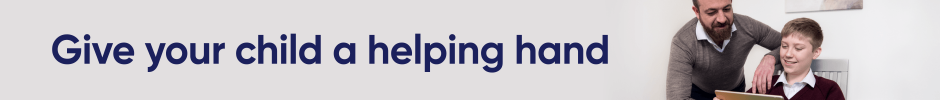 Year 10 Parents Information
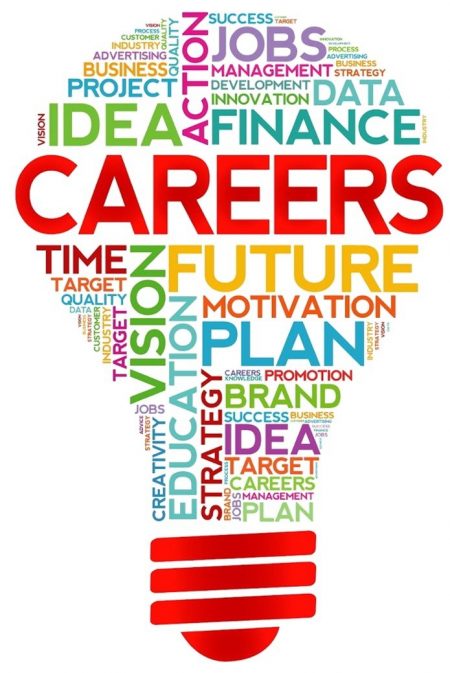 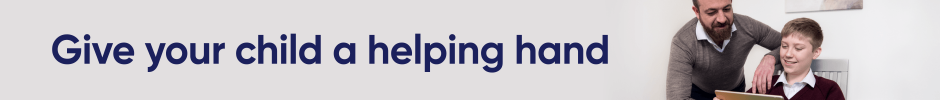 Helping young people with career choices

As a parent or carer, talk to your child about jobs that interest them. You can help them to research different careers or find out skills and qualifications needed to do certain jobs. You can be a positive influence on your child's choices.
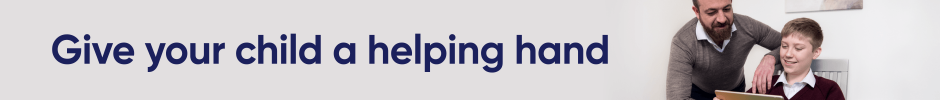 Exam Boards
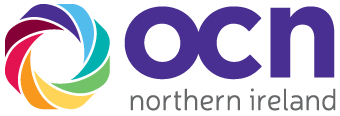 An examination board is an organisation that is responsible for setting examinations, marking them and distributing results to students. All Saints College uses several exam boards for different subjects. 

Click on each image to access information relating to qualifications from our exam board partners.
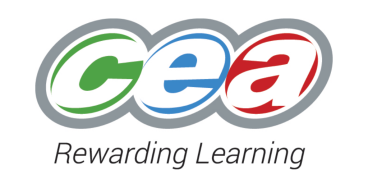 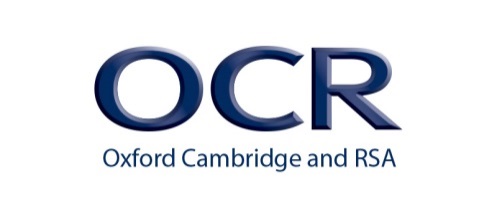 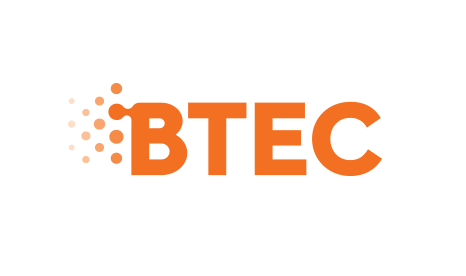 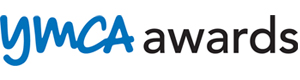 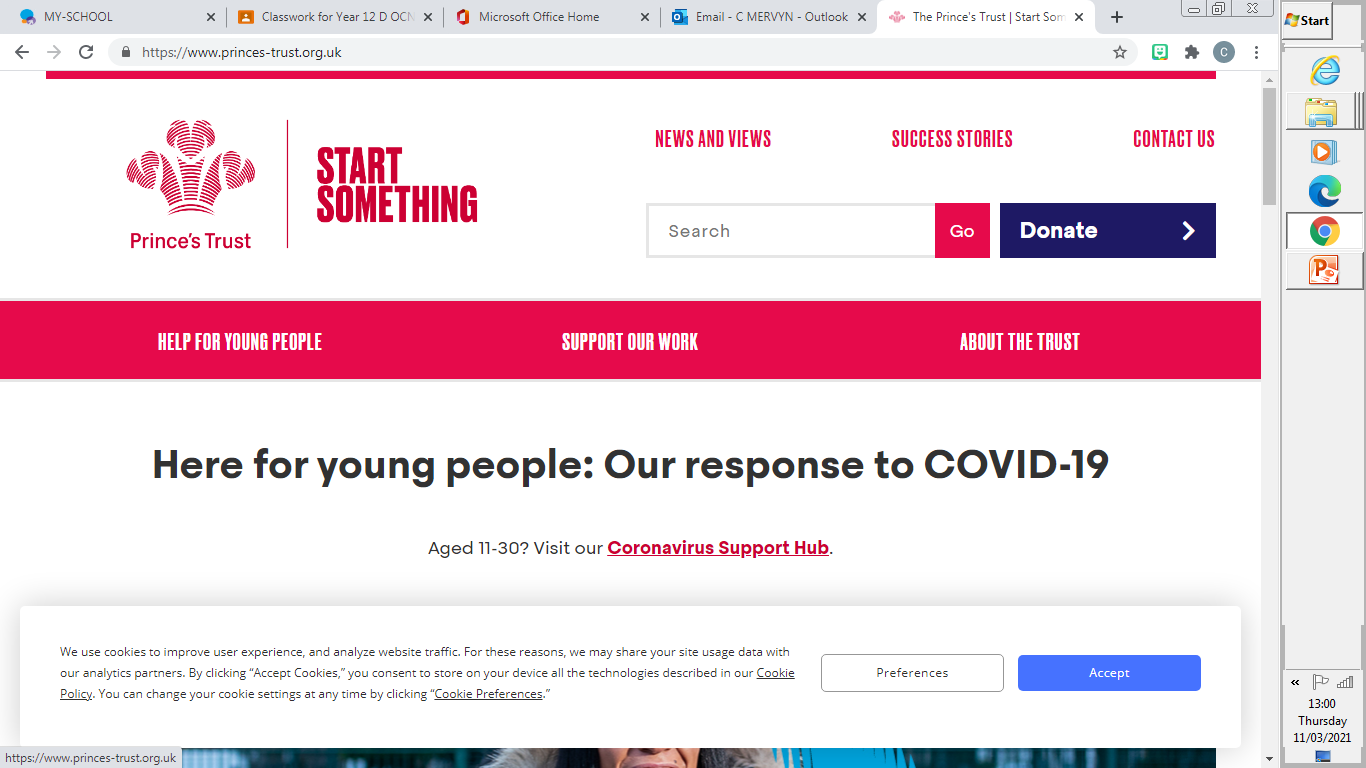 Exam Boards
BUT YOU NEED TO BE VERY CAREFUL WITH YOUR CHOICES BECAUSE NOT ALL QUALIFICATIONS ARE ACCEPTED BY ALL UNIVERSITY’S 

GCSE equivalent qualifications are accepted by some universities as an alternative to full GCSEs, but they may not have been recognised by employers and professional bodies.

Making the wrong subject choices can have a major impact on your choices in the future so choose wisely!
University of Ulster - Specific information is on each course page as this can vary from course to course. We don’t accept any OCN Level 2 qualifications as satisfying these requirements.



Queens University - BTEC/OCR qualifications at Level 2  
In fulfilment of the General Entrance Requirement or where performance at GCSE level is used in the selection process for individual programmes the University will accept a maximum of one BTEC/OCR qualification at Level 2. Normally a maximum of the equivalent of four GCSEs in acceptable vocational qualifications will be counted.



https://www.ulster.ac.uk/study/entrance-requirements
https://www.qub.ac.uk/Study/Undergraduate/How-to-apply/general-entrance-requirements/
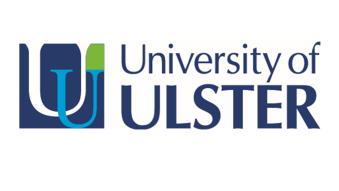 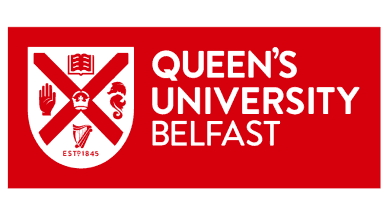 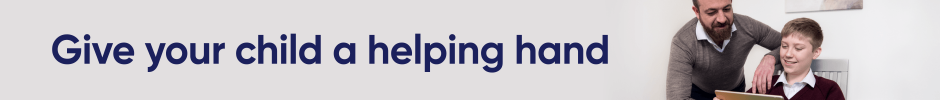 Your child's career plans
Your child will need to make decisions at different times. It's important to ask them about careers from time to time.

Get them to chat about the jobs they see other people doing. This could be someone they know or admire. It could be people they pass on the street, see on television or in magazines. You could also discuss types of jobs that might be relevant to their interests, skills or aspirations.
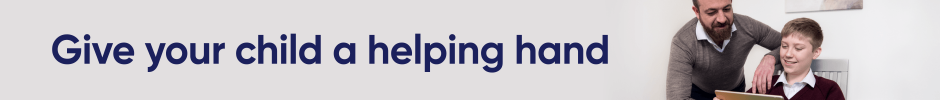 Listen to your child and discuss their options
To help your child with career planning, it's important you:
listen, don’t judge
are open to ideas and encourage them to explore all their options
keep in mind that your child’s choices and decisions should be based on their aspirations and abilities, not on what you think they should do
remember that not everyone has a clear idea what they want to do so your child's career ideas may change as they get older
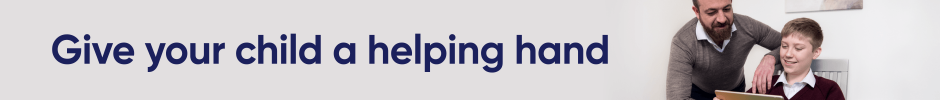 Helping your child plan a career
Once your child has some ideas about what they would like to do, encourage them to do some research. You can help them find out what is needed to work in a certain career.
As well as helping them decide on their next steps, you will also be helping them to develop the decision-making skills important in adult life. They'll need to consider the pros and cons of various options, make a decision based on the information available - then put their plan into action.
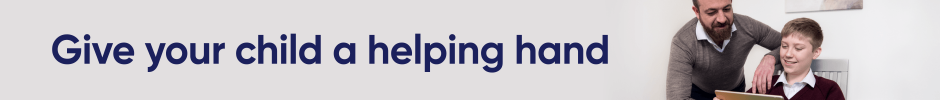 How you can help your child's future
To help your child to think about different choices, you can encourage them to:

talk about their career ideas and future plans
research various careers
know about options available in education, employment and training
discuss ideas and options with teachers or careers advisers at school or college
find out about training, college, and university entrance requirements as well as what is needed for jobs they are interested in
develop their skills by taking part in clubs and activities, both within and outside of school - this will help them when they are applying for courses or jobs
find out about the world of work through work experience and extra-curricular activities by talking to relatives and family friends about the kinds of work they do
go to careers events organised by the school
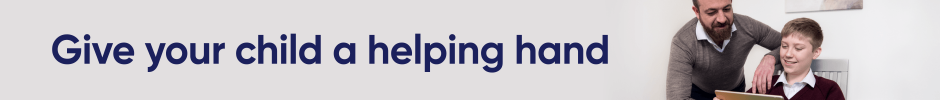 Important careers now and in the future
To make a successful career choice, you and your child should know current and future employment opportunities. There are job opportunities in many careers in Northern Ireland but there are more openings in Science, Technology, Engineering and Maths (STEM).

Click on https://www.lmiforall.org.uk/ to access up to date Labour Market Information.

The areas listed below are very important to the Northern Ireland economy:

business and financial services (including accountancy, corporate recovery, financial analysts)
ICT (particularly software development skills, database development, systems architecture and internet specialist skills)
agri food sector (including lab technicians, food scientists, biotech, machine operatives)
advanced manufacturing and engineering (CAD skills, CNC machine operatives, mechanical and electrical engineering skills including at technician level, strategic marketing)
renewable energies and recycling
health and life sciences (biotechnology, pharmaceuticals, biomedical technologies, life applications technologies, nutriceuticals and biomedical devices)
creative and digital media
hotels and catering (to boost tourism)
retail
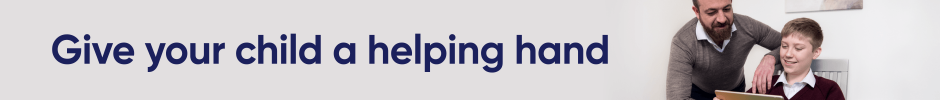 Helping your child with their education – useful links
Career A-Z list
Career planning for young people with special educational needs
Careers
Careers advice at school
Coursework and exams
Getting involved with schools and your child's education
Helping young people with career choices
School and other options
https://www.lmiforall.org.uk/ - Labour Market Information
https://m.xello.world/login - School Careers Programme
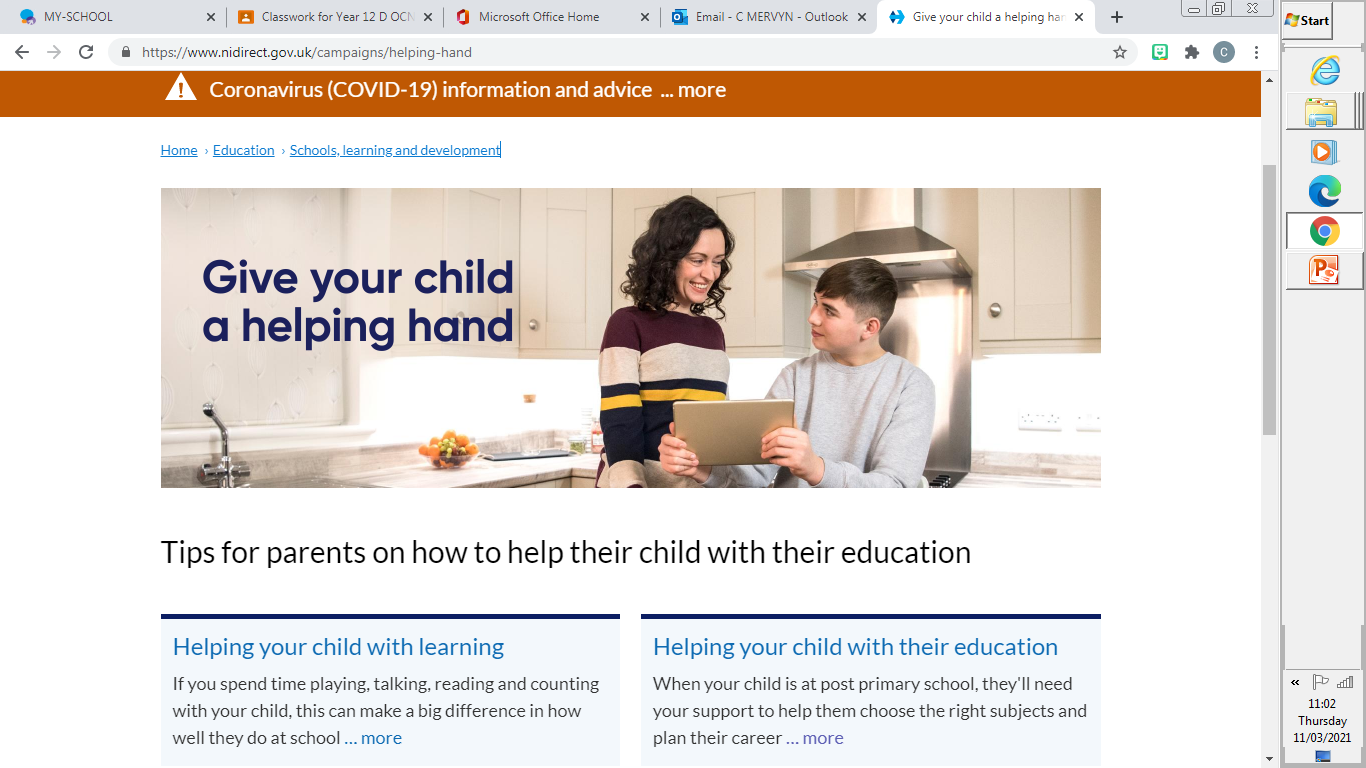 Tips for parents on how to help their child with their education  -click on the links for more information

Helping your child with learning
If you spend time playing, talking, reading and counting with your child, this can make a big difference in how well they do at school 
Helping your child with their education
When your child is at post primary school, they'll need your support to help them choose the right subjects and plan their career 
Help your child read, write and spell
Reading is essential for your child's success. Children who read outside class time are 13 times more likely to read above the expected level for their age 
Helping young people with career choices
By talking to your child about their interests and what they enjoy at school, you can help your child reach their full potential
Helping your child with maths
A child's family and home environment has a big impact on their numeracy and educational achievement 
Helping young people when they get exam results
After their exam results, your child has different options. Encourage them to take time making a decision about what to do next
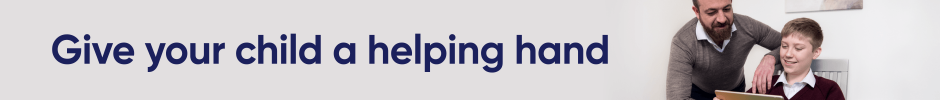 Career planning for young people with Special Educational Needs
If your child has a learning or physical disability, a careers adviser can help you and your child plan for the future. They can explain options and support available in education, training and employment.
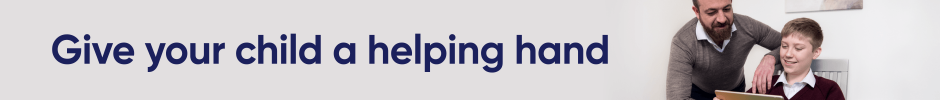 Career planning at your child's school
On or just after your child’s 14th birthday, All Saints will hold a transition plan meeting. This meeting is the first step to plan and prepare for your child’s future. Planning and preparation can help your child move successfully into further education, training or employment.
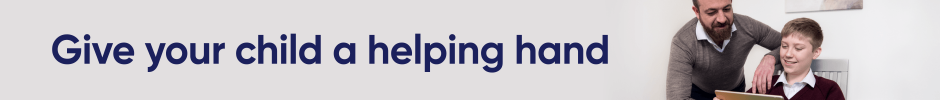 How a careers adviser can help
To help you and your child make the best choices, a careers adviser also takes part in this process and at any reviews afterwards. They can also give more information, advice and guidance when your child leaves school.
You can speak to your child’s careers adviser by contacting your local careers office. The special education needs co-ordinator or careers teacher will also be able to give advice at this important stage.  
Further information can be found by clicking the video below.
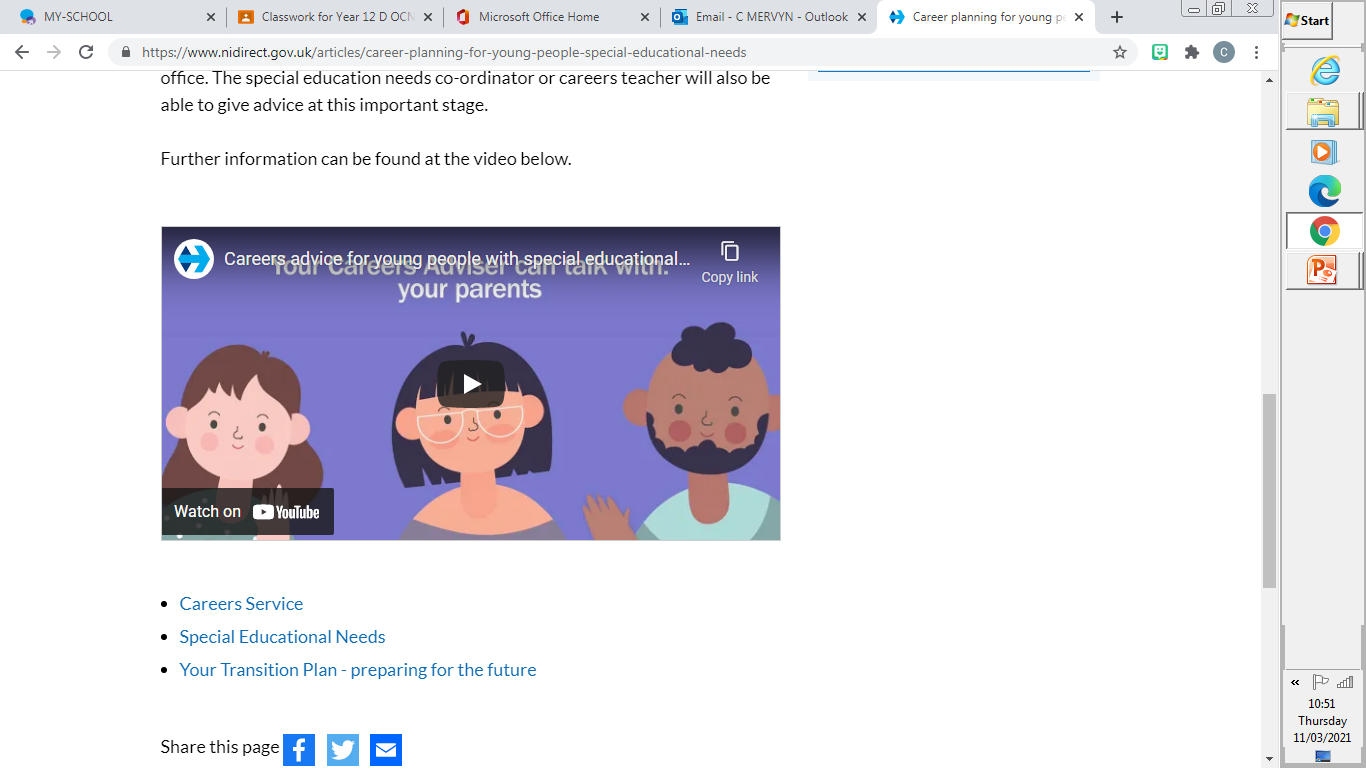 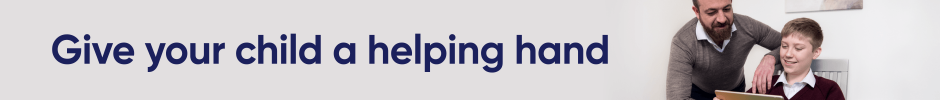 Useful links
Careers Service
Special Educational Needs
Your Transition Plan - preparing for the future
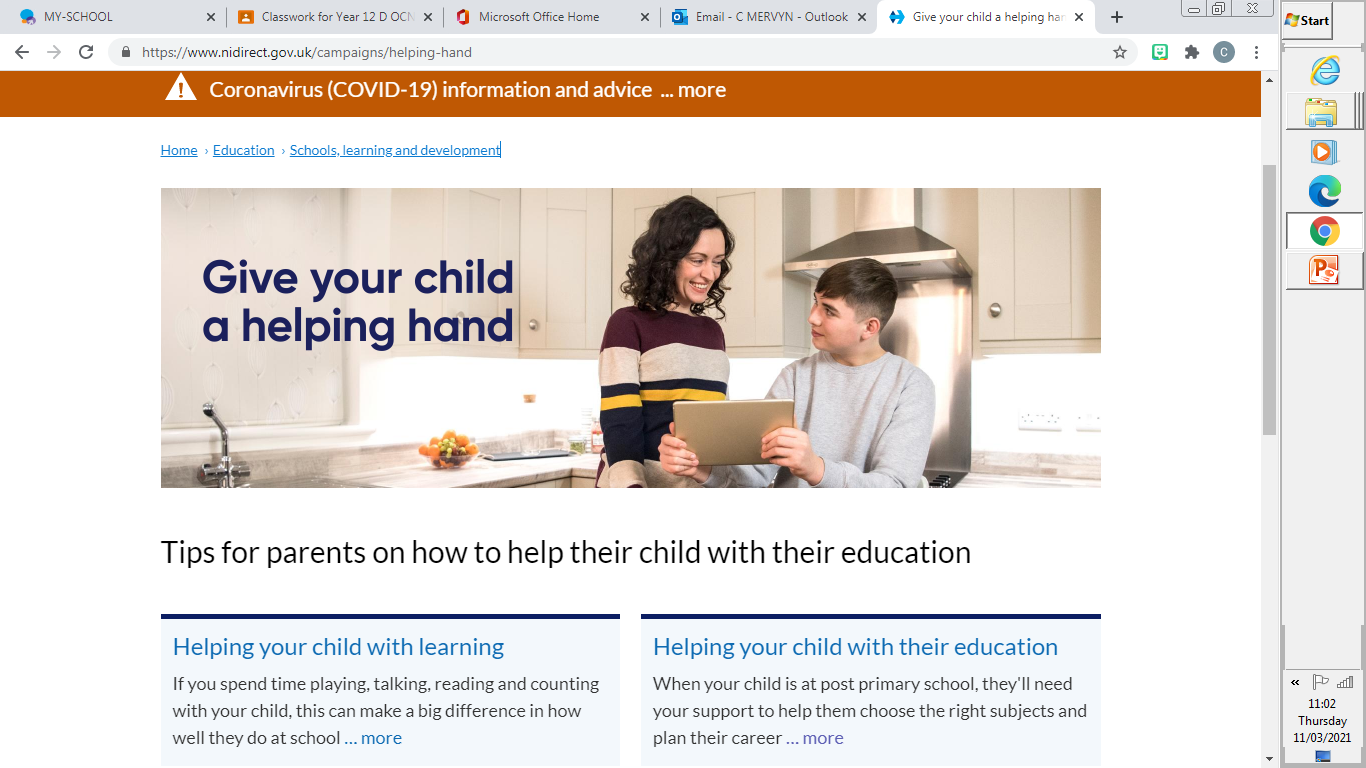 Tips for parents on how to help their child with their education  -click on the links for more information

Helping your child with learning
If you spend time playing, talking, reading and counting with your child, this can make a big difference in how well they do at school 
Helping your child with their education
When your child is at post primary school, they'll need your support to help them choose the right subjects and plan their career 
Help your child read, write and spell
Reading is essential for your child's success. Children who read outside class time are 13 times more likely to read above the expected level for their age 
Helping young people with career choices
By talking to your child about their interests and what they enjoy at school, you can help your child reach their full potential
Helping your child with maths
A child's family and home environment has a big impact on their numeracy and educational achievement 
Helping young people when they get exam results
After their exam results, your child has different options. Encourage them to take time making a decision about what to do next